Proposed Market DominantPrice Adjustments
Sharon Owens, VP Pricing and Costing
April 15, 2022
CPI and Price Cap Space Available for July 2022 Price Increases
6.8%
6.5%
6.4%
1.06%
0.79%
1.07%
0.58%
0.58%
7.9%
4.50%
5.14%
4.88%
1.24%
Aug 2021
January 
Scenario
July 2022
Annual CPI
3/17/2022
Resources
Resources
Online
Postal Explorer® ─ pe.usps.com
Current and new prices, in Excel and CSV formats, and draft Notice 123 (Pricelist)
Federal Register notices detailing the price and classification changes
Domestic Mail Manual & International Mail Manual


DMM® Advisory ─ on Postal Explorer, also special e-mail updates
4/5/2022
Promotions, Incentives, and Permit Fees
Promotions
2022 MAILING PROMOTIONS CALENDAR
OCT   – NOV    – DEC
APRIL   –   MAY   – JUNE
JULY      – AUG     – SEPT
JAN –    FEB –  MARCH
Earned Value
Registration
Feb 15 - Mar 31
FIRST-CLASS MAIL®
Promotion  Period (3 months)   
April 1 – June 30
Discount is 2 cents, no tiers
Personalized Color Transpromo
*registration closes Mar 31, 2021
Promotion Period (6 months) 
July 1 – December 31
Registration
May 15 - Dec 31
Discount increased from 2% to 3%
MARKETING MAIL®  AND FIRST-CLASS MAIL
Emerging & Advanced Technology
Registration
Jan 15 – Aug 31
Promotion Period (6 months)
March 1 – August 31
Two tier discount either 2% or 3%
Informed Delivery
Promotion Period (5 months)
August 1 – December 31
Registration
June 15 – Dec 31
Duration extended by two months. Discount increased to 4%
Tactile, Sensory & Interactive Engagement
Discount increased from 2% to 4% and First-Class Mail is also eligible
Registration
Dec 15 – July 31
Promotion Period  (6 months)
February 1 – July 31
MARKETING MAIL
Mobile Shopping
Promotion  Period  (4 months)
September 1 – December 31
Registration
July 15 – Dec 31
Duration shortened by a month. Discount unchanged at 2%
4/5/2022
Full-Service and Seamless Incentives and Permit Fees
4/5/2022
Proposed Price ChangeFirst-Class Mail
First-Class Mail
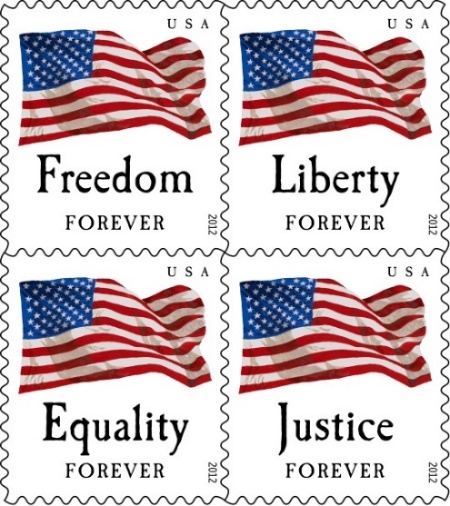 *Average revenue per piece 
** One ounce price
  Inbound prices set by UPU, expected increase 0.03%.
4/5/2022
Proposed Nonautomation letters Rates
Automation AADC price is lower than Nonautomation Machinable AADC price

QBRM weight limit has been increased to 3.5 ounces and all pieces pay the one-ounce rate
$0.0
$0.002
Nonmachinable surcharge is removed for nonmachinable letters
4/5/2022
[Speaker Notes: Automation Letters can avail Full Service IMb and Seamless incentives not available to Nonautomation letters]
First-Class Mail – 2021 Proposed Price Change
Widened incentive to presort

$10 per 1000 to sort to MAADC

Additional $1 per 1000 to sort to 5D
$0.045
$0.055
$0.036
$0.035
4/5/2022
[Speaker Notes: Nonmachinable surcharge increased from 30 cents to 39 cents
QBRM letter price is 57.8 cents for pieces weighing up to 3.5 ounces.
QBRM 1 once letter price was 56.1 cents and 76.1 cents for 2 oz letter]
Proposed Price ChangeMarketing Mail
Structural Change: Proposed New Discount – Encourage High Density Plus Flats and Saturation Flats on Direct Containers
Direct Containers – Containers that can be cross docked directly to the destination Delivery Unit without having to do bundle sorting at the Plant freeing up the capacity for more parcel-shaped pieces.

To gain operational efficiency a discount is proposed for Marketing Mail High Density Plus and Saturation Flats shaped pieces on direct containers (pallets, sacks, and trays).

Similar discount is already offered to Carrier Route and High-Density flats on Direct pallets which will be extended to all direct containers
4/5/2022
Marketing Mail
* Average revenue per piece
4/5/2022
Marketing Mail Automation Commercial Letters Prices
Letters Product get below average price increase
Widened incentive to dropship
5-Digit:
$2 per 1000 to take to NDC

Additional $1 per 1000 to go SCF

Saturation:
$2 per 1000 to take to NDC

Additional $3 per 1000 to go SCF
$0.023
$0.021
$0.007
$0.006
$0.036
$0.026
$0.021
$0.023
$0.007
$0.004
4/5/2022
Marketing Mail Piece-Rate Commercial Flats Prices
Widened incentive to presort and dropship

$12 per 1000 to take  to SCF

$10 per 1000 to sort to CR

$1 per 1000 for CR flats on direct container

$2 per 1000 for HD flats on pure container
New incentives:

$10 per 1000 to HD+ flats on direct container

$7 per 1000 to Saturation flats on direct containers for SCF and DDU
$0.079
$0.091
$0.106
$0.116
$0.021
$0.022
$0.010
$0.012
$0.000
$0.010
$0.007
$0.000
$0.000
$0.007
Proposed Price ChangePeriodicals
Periodicals Mail – Outside County (across the nation)
PRC provides extra 2% on underwater classes
3/17/2022
Proposed Price ChangePackage Service
Package Services Mail
PRC provides extra 2% for non-compensatory class
* Average revenue per piece
4/5/2022
Proposed Price ChangeSpecial Services
Ancillary & Special Services
Coding Accuracy Support System Certification Cycle Testing Fee made independent of timing $800.00
MASS Certification - MASS Manufacturers (MLOCR) Cycle Testing Fee made independent of timing $1000.00
* The effective price increase is ~6.5%, but because we are raising included insurance for PM to $100 for all customers, the regulatory price increase is -0.5%.
3/17/2022
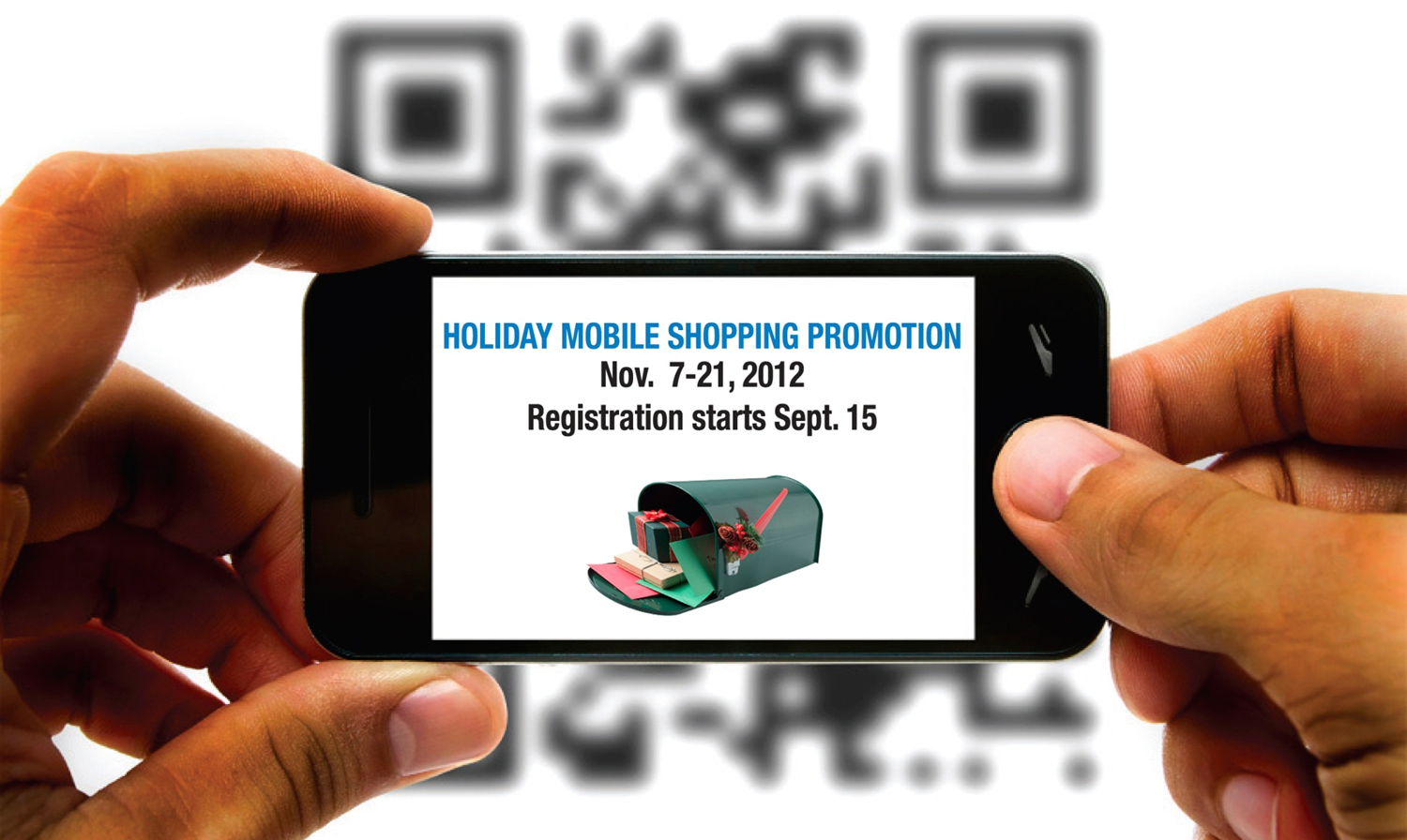 Questions?
4/5/2022